Matematika na školskom igralištu
Određivanje visine učenika pomoću sjene
Izmjerili smo duliinu sjene učenika koja iznosi 3.62 metara, zatim smo stavili metar i izmjerili duljinu sjene štapa koja iznosi 2.37 metara ,a visina štapa je 0.99 metara. Izračunali smo visinu učenika koja iznosi 1.54 metara.
Visina školske zgrade
Prvo smo izmjerili udaljenost zrcala od škole koja iznosi 4.09 metara, zatim smo izmjerili udaljenost od zrcala do učenika koja iznosi 0. 89 metara. Visina učenika do očiju iznosi 1.69 metara. Izračunali smo visinu najvišeg vrha škole koji iznosi 7.77 metara.
Visina stabla
Izmjerili smo udaljenost stabla od zrcala koja iznosi 3.5 metara. Udaljenost  od zrcala do učenika  iznosi 1.05 metara. Visina učenika do očiju iznosi 1.37 metara. Visina stabla ispadne 4.57 metara.
MOGUĆE GREŠKE TIJEKOM MJERENJA RADI:
Mogli smo faliti radi neravnog zida i zbog neravne površine.
VISINA BRANKE NA IGRALIŠTU
Udaljenost od branke do zrcala iznosi 2.91 metara, udaljenost zrcala do učenika iznosi 2.06 metara, a visina učenika do očiju iznosi 1.46 metara. Visina branke iznosi 2.06 metara.
Napravili: božidar brnada (baky),karlo nevešćanin i klara bešlić
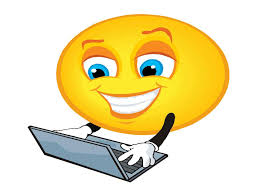 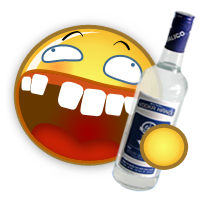 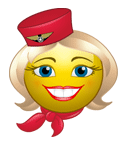